De-Resking Retirement
John Hiew
Chief Executive
 Assured Retirement
Agenda
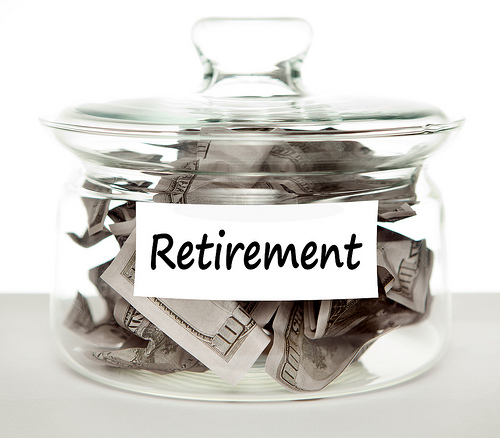 “I've got all the money I'll ever need, if I die by four o'clock.”

Henny Youngman
About Assured Retirement
Assured Retirement, established in 2014, 

John Hiew – Chief Executive
Previously Managing Director, Clerical Medical

Tim Ashfield – Managing Director
Previously Director of Employee Benefits, Clerical Medical

Keith McGeoch – Actuarial Director
Previously Group Actuary, Marlborough Stirling

Bob Pandya – Business Development Director
Previously Product Research Manager, Clerical Medical
Created to provide a new range of simplified pension products 

Designed for those who wish to access their pension in a flexible and low cost manner.

Different because our products are specifically designed for low risk investors.
Lifetime annuities - Is today the right time to buy?
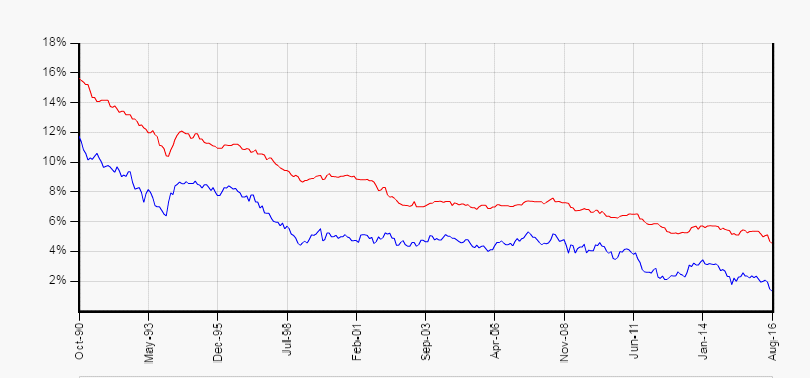 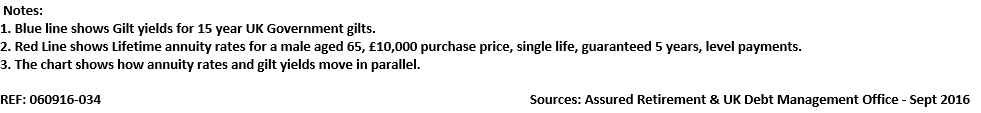 Lifetime annuities – do they offer value for money?
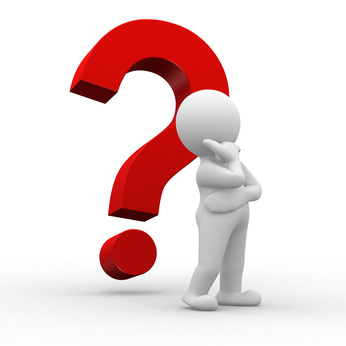 Male aged 60, £100,000 purchase price
10 Year guarantee period, no spouse 
£4,363.09 p.a. paid monthly (best in market rate)

Worst case investment return - minus 13.62% p.a.
Live to age 82.5 (UK male average) - minus 0.13% p.a.
Live to age 90 – to get money back (assuming 2% inflation p.a.)
Live to 115 – return 1.9% p.a. (assuming 2% inflation p.a.)
Source – AMS 13/03/2017, single life, monthly in advance, 10 year guarantee period, 2.5% adviser fee
Longevity – Gerontology Research Group, Verified Supercentenarians, 2014
Lifetime annuities – risk free?
Client’s health could deteriorate
Client could qualify for an enhanced annuity
Spouse could pre-decease the client meaning spouses benefits not needed
Client’s marital situation could change
Client’s personal/financial situation could change
New products could be launched offering options not available today
Drawdown – an example of Sequence of Returns Risk
Both clients experience the same investment performance from 2000 to 2016
Client A had 3 years of growth at outset and still has a fund of £75,491
Client B had 3 years of losses at outset and exhausted the fund in January 2016
Early investment losses combined with ongoing income can devastate a portfolio
Drawdown – Money market funds offer negative returns
Advisers will seek to address sequence of returns risk by maintaining  say 2 years’ income in cash.
 
Cash would normally be held in the SIPP bank account or in a money market fund.

SIPP bank accounts normally pay little or no interest to the client.

Money market funds produce close to zero returns after charges.

Morningstar data shows that for 2017 YTD 59/139 Short Term Money Market funds have produced zero or negative returns after charges.

Blackrock Cash Fund, £2,295m, Ongoing Charge 0.32%, YTD client return 0.04%

Add a typical platform charge of 0.30% p.a. clients now face a future average return of minus 0.3% p.a.
Drawdown – will diversification protect future portfolio losses?
Over the past thirty years, there's been a much higher correlation between different asset classes and it’s a well-known fact that major asset classes become even more correlated during market crises.
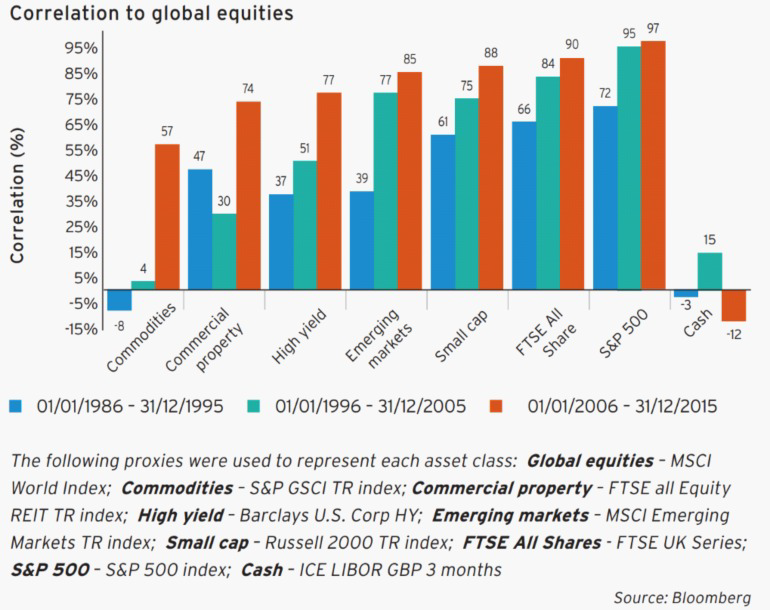 A solution - the Cash Retirement Account
Cash based Drawdown
Invests in a mixture of fixed term and instant access deposit accounts
Panel of 10 banks with exposure limited to £85k per bank – 100% FSCS cover
Any term from 12 to 60 months
Ability to tailor any shape of income at outset
Ability to earmark funds for an instant access account
All inclusive annual charge and ROI disclosed on every quotation

AND
Market leading rates
Modern technology
A solution - how could our product be used?
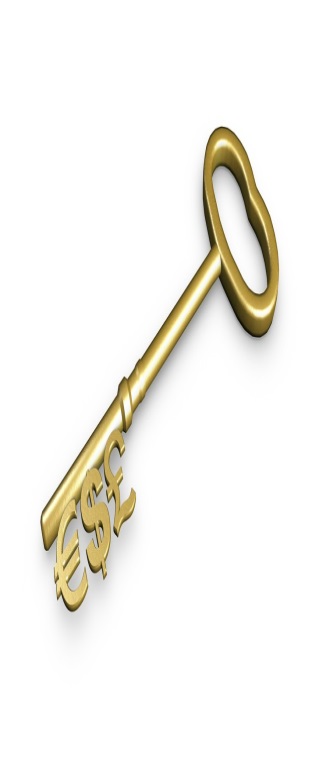 In conjunction with asset backed drawdown

providing the certainty that only cash can provide as a means to fund a client’s short term income requirements and acting as a ‘shock absorber’
An alternative to a lifetime annuity

providing the same certainty  as a lifetime annuity but over a fixed term and with future flexibility
Cash Retirement Account as an annuity substitute - £100k fund
£100,000  is transferred to a 5 year Cash Retirement Account. We pay PCLS and earmark £7.5k in an instant access account. Initial and/or ongoing adviser charge facilitated if required.
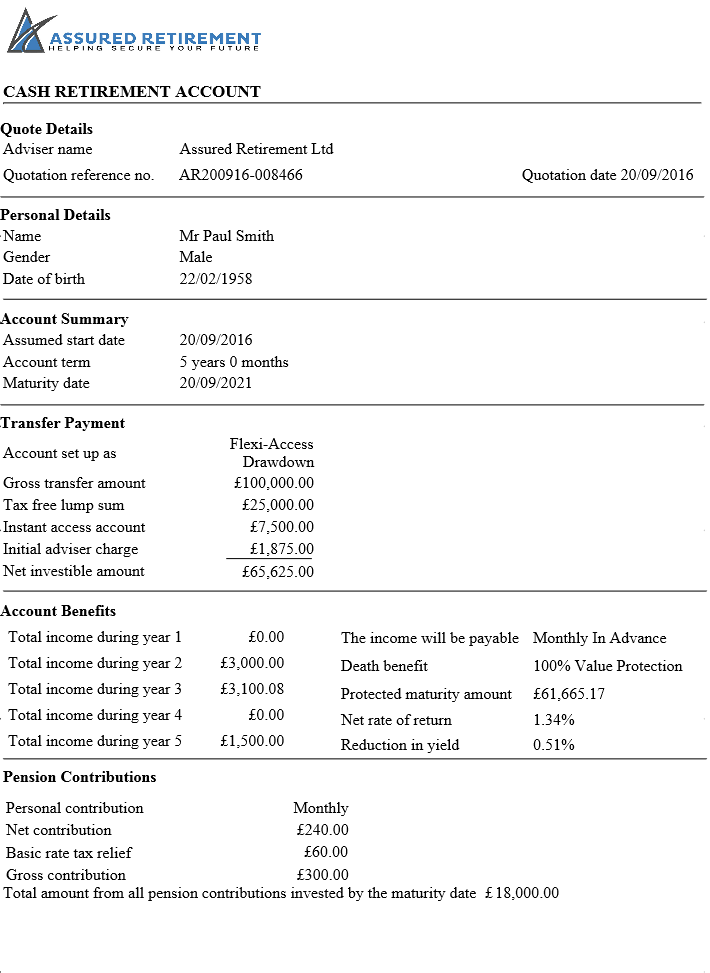 Assured Retirement Ltd
AR070317-010156
Quotation Date  07/03/2017
In this example, the account pays a variable income, specified at outset as required by the client. We can facilitate any shape of income.
Mr Paul Smith
Male
22/02/1958
07/03/2017
5 years 0 months
07/03/2022
We offer 100% Value Protection death benefit as standard on all cases.
Flexi-Access Drawdown

£ 100,000.00
£   25,000.00
£     7,500.00
£     1,875.00
£   65,625.00
Maturity amount, net return and charges are all fixed and known at outset.
£          0.00
£   3,000.00
£   3,100.08
£          0.00
£   1,500.00
Monthly in advance
100% Value Protection
£61,993.18
1.25%  p.a.
0.48%  p.a.
We offer the option for the client to pay pension contributions. Contributions create an uncrystallised fund and are held in an instant access account, available for crystallisation and withdrawal at any time on request.
Monthly
£ 240.00
£   60.00
£ 300.00
Cash Retirement Account alongside drawdown - £500k fund
£100,000 (20%) of a client’s portfolio is transferred to a 4 year Cash Retirement Account. £10,000 is held in an instant access account for future flexibility.
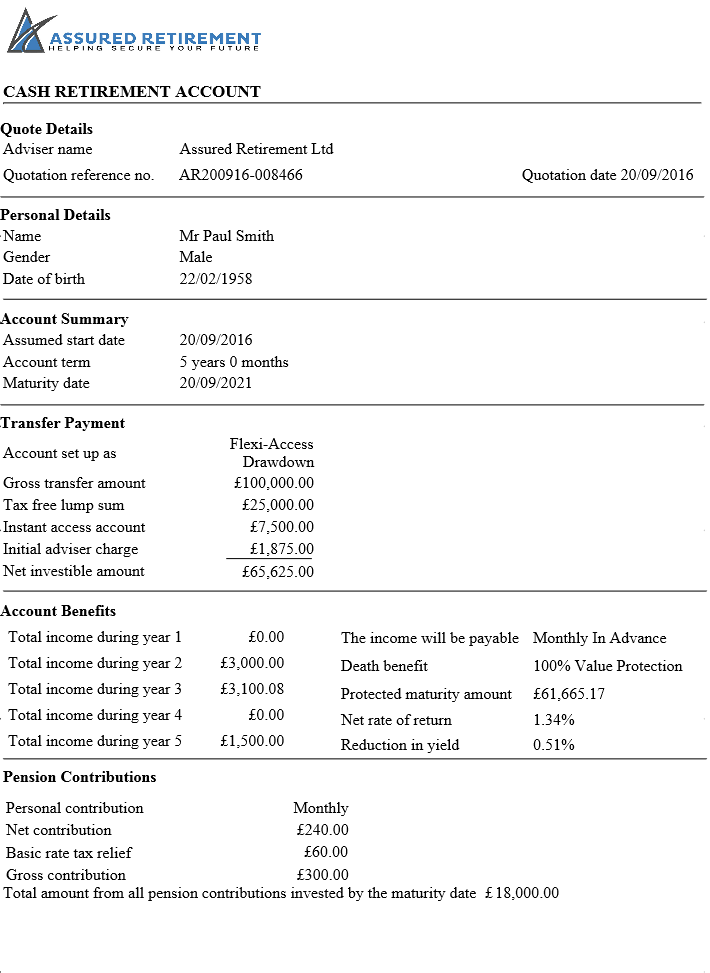 Assured Retirement Ltd
AR070317-010156
Quotation Date  07/03/2017
The account pays an income of £15,000 per annum, paid monthly in advance for 4 years.
Mr Paul Smith
Male
22/02/1958
07/03/2017
4 years 0 months
07/03/2021
The balance provides a Protected Maturity Amount of £29,953.26. This may be used to start a new Cash Retirement Account or transfer back to main SIPP.
Flexi-Access Drawdown





£  100,000.00






   
£    10,000.00




£      1,000.00



£    89,000.00
Flexi-Access Drawdown

£ 100,000.00
£   25,000.00
£     7,500.00
£     1,875.00
£   65,625.00
£   15,000.00
£    15,000.00
£    15,000.00
£    15,000.00
Monthly in advance



100% Value Protection



£29,953.26



0.41%  p.a.
The Cash Retirement Account provides a positive return of 0.41% p.a. compared to what could be a typical return of minus 0.3% using money market funds.
Monthly
£ 240.00
£   60.00
£ 300.00
Trustee Cash Account and Select Retirement Account
Planning for launch at the end of March and April 2017.

Our Cash solution as a TIP and also combined with a choice of leading third party platform links.

Trustee Cash Account will enable Assured Retirement’s Cash Management within an existing SIPP.

Select Retirement Account will enable combination of your existing investment process with Assured Retirement’s Cash Management within a single SIPP wrapper.
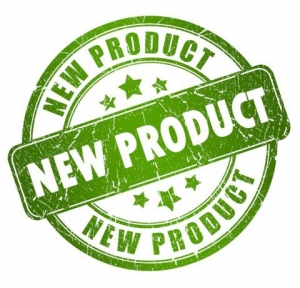 A solution - The Cash Retirement Account
A packaged cash management solution that maximises a client’s return

The absolute certainty of known income, charges and maturity amount

Any mixture of increasing, reducing or nil income over any term from 12 to 60 months

100% of a client’s cash and future interest protected by the FSCS
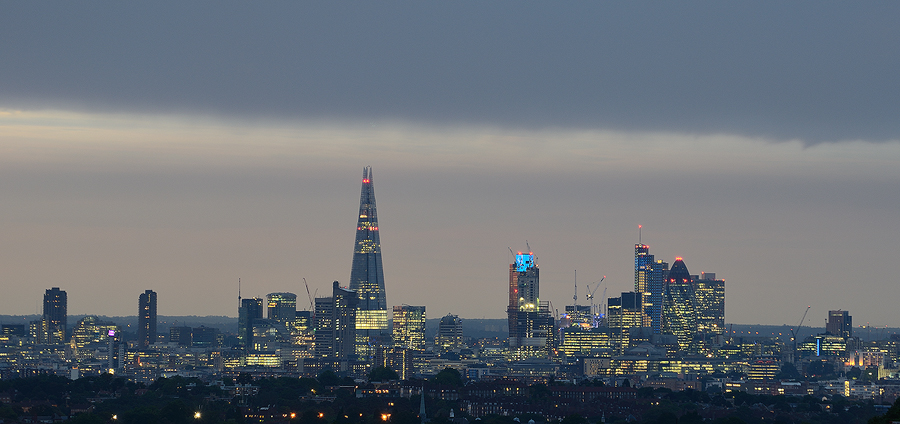 “Money is better than poverty, if only for financial reasons.”

Woody Allen
www.assuredretirement.co.uk
John@assuredretirement.co.uk
07867 908631
Important Notes
Assured Retirement Ltd is registered in England with company number 9265346 and has its registered office at 23 Westfield Park, Redland, Bristol, BS6 6LT.
Assured Retirement Limited is authorised and regulated by the Financial Conduct Authority.
References to the Cash Retirement Account are not intended to be a comprehensive description of the product and should be read in conjunction with the Customer Guide and Key Features of the Cash Retirement Account.
The information contained within this presentation is for guidance only and does not constitute advice or a specific recommendation in relation to any aspect of investment or retirement planning. This presentation is for Professional Advisers and not for use by private investors or the general public.